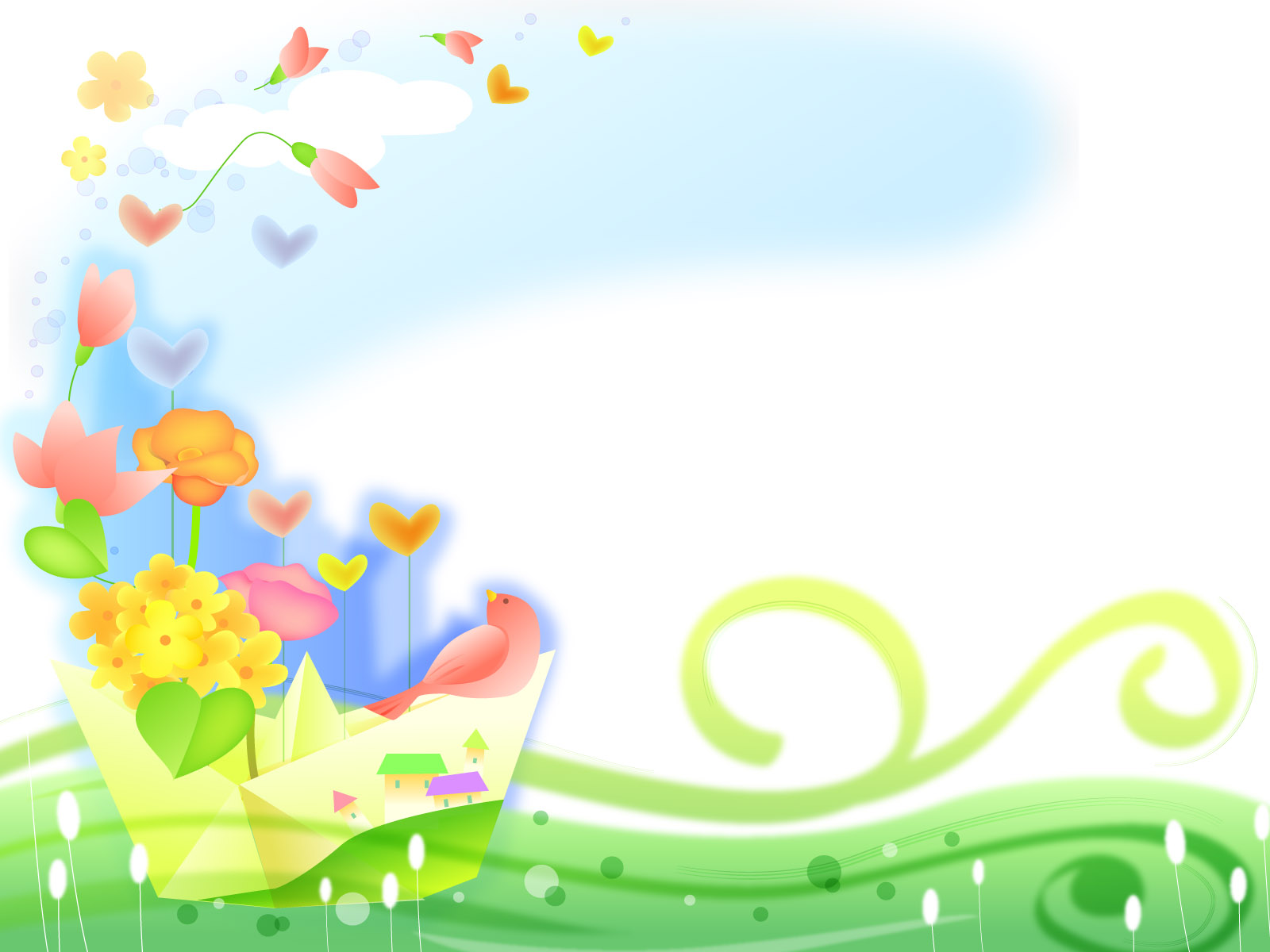 Социально-психологическое  
благополучие 
ребёнка в ДОУ
Старший воспитатель МДОУ «Колосок»  Зайцева Людмила Николаевнап. ПречистоеЯрославской области
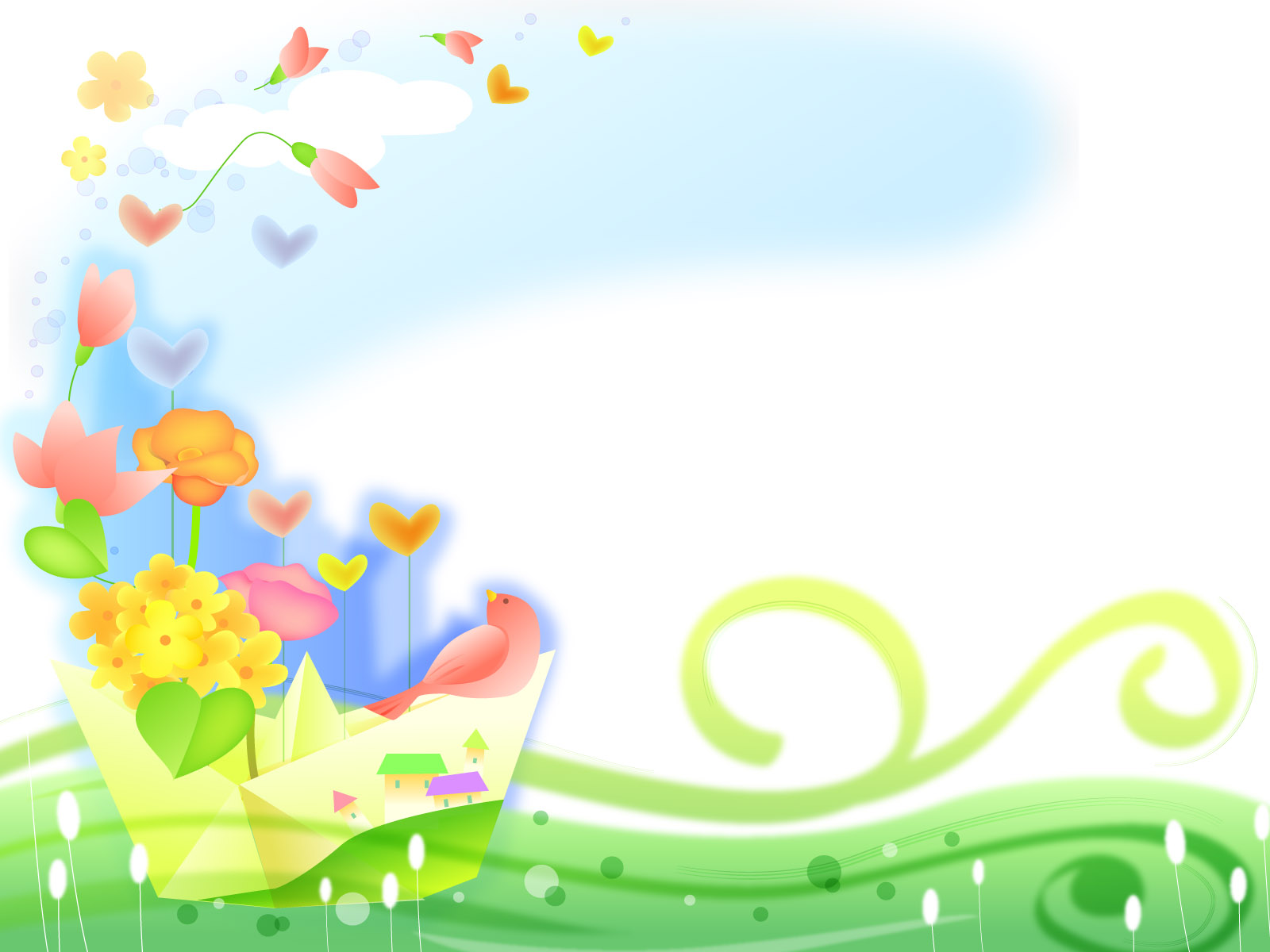 Признаки эмоционального благополучие дошкольника
Комфортное состояние
Дискомфортное состояние
спокоен, 
жизнерадостен, 
активен, 
охотно включается в детскую деятельность и общение,
 легок и инициативен в контактах со взрослыми, 
с удовольствием посещает детский сад.
ребенок вял, 
сторонится детей, 
робок,
сильно смущается при обращении к нему взрослых или незнакомых детей, 
нерешителен, 
проявляет тревожность в новых ситуациях, 
безынициативен и нерешителен в принятии решений.
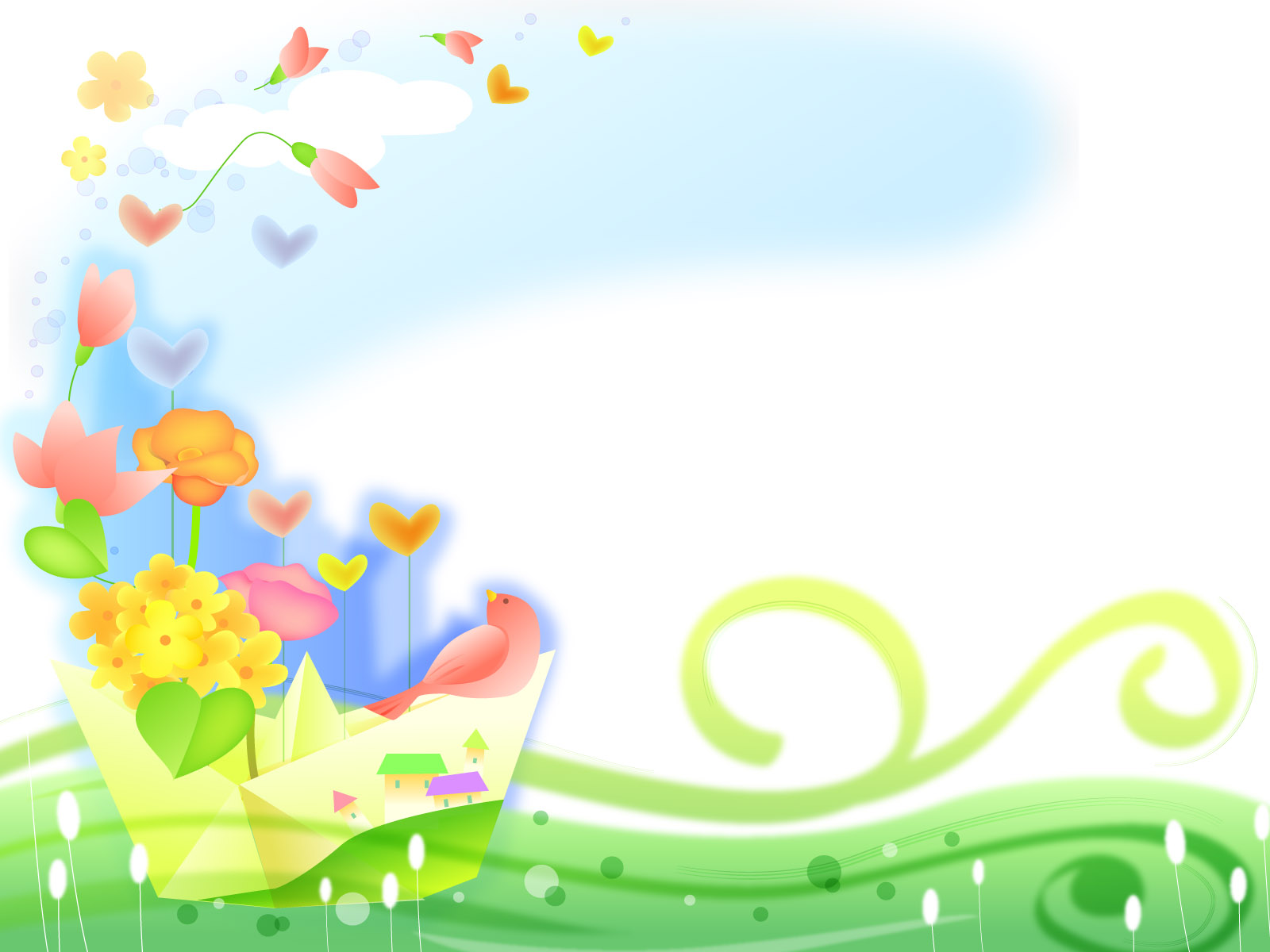 Условия, обеспечивающие комфортное  состояние ребенка в ДОУ
Установление правил взаимодействия в разных ситуациях
Построение образовательной деятельности на основе взаимодействия взрослого с детьми, ориентируясь на интересы и возможности каждого ребенка
Взаимодействие с родителями
Учёт и использование привычек и стереотипов поведения ребёнка
Индивидуальный подход к ребёнку
Поддержка индивидуальности  и инициативы
Создание благоприятной атмосферы
Формирование и поддержка положительной самооценки, уверенности в собственных возможностях и способностях
КОМФОРТНОЕ СОСТОЯНИЕ РЕБЕНКА
Организация совместной деятельности (Игры-занятия, игры-упражнения, игры-инсценировки)
Контроль за физическим и психическим состоянием ребёнка
Создание   развивающей предметно-пространственной  образовательной среды
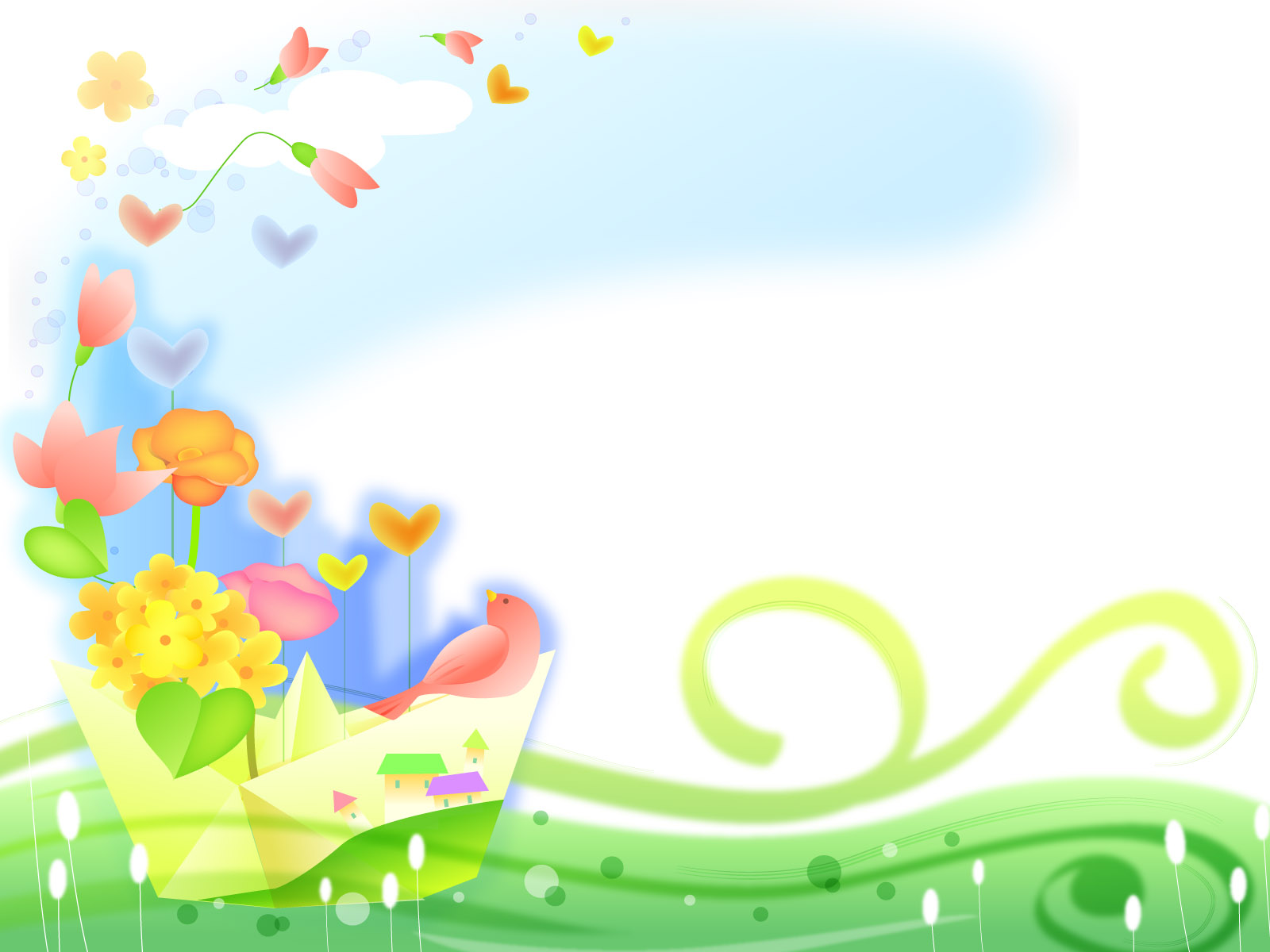 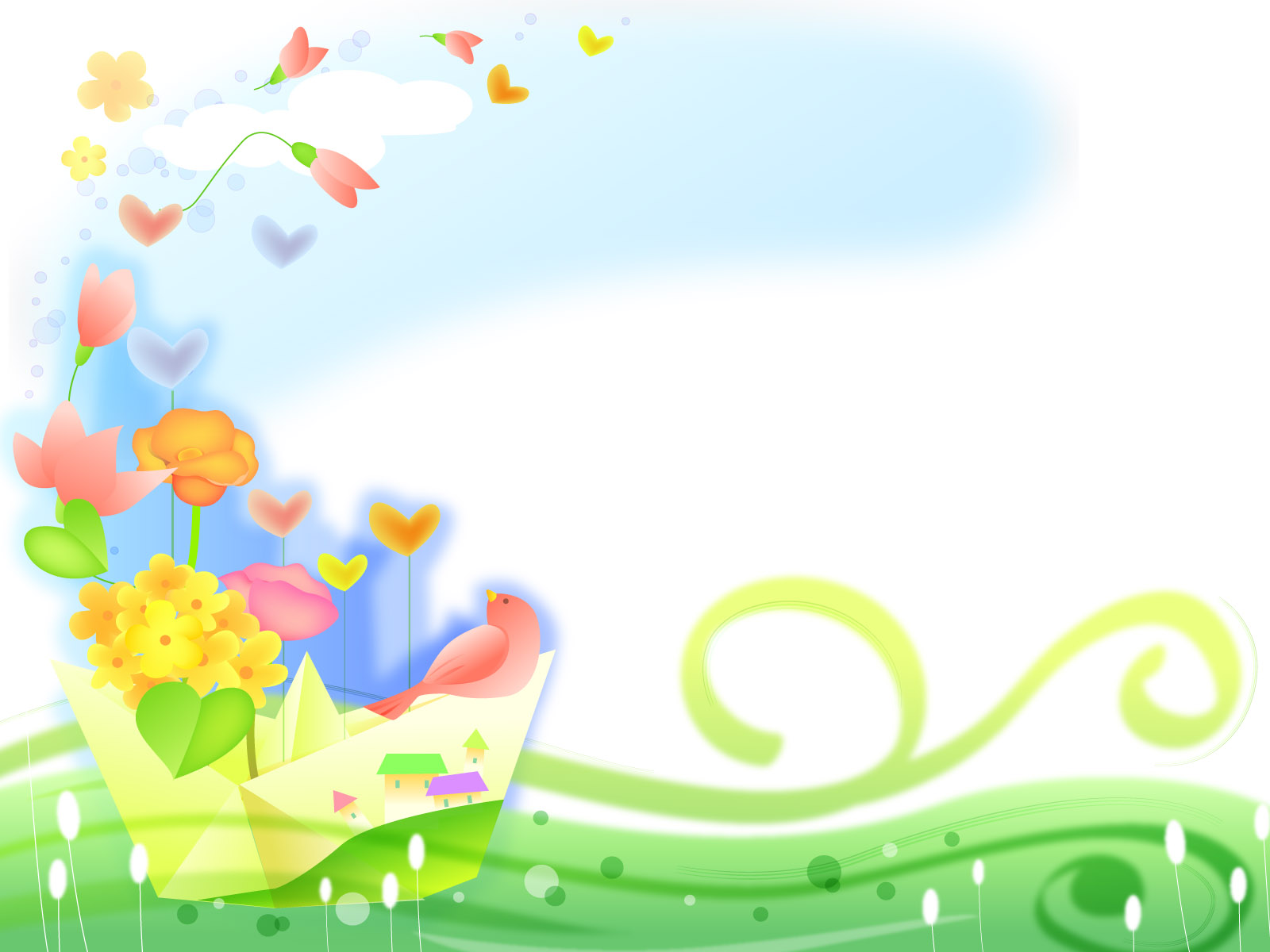 Эмоциональное благополучие обеспечивает:
высокую самооценку;
сформированный самоконтроль;
ориентацию на успех в достижении целей
эмоциональный комфорт в семье и вне семьи


Забота о психологическом здоровье предполагает 
внимание к внутреннему миру ребенка, к его чувствам и переживаниям, 
увлечениям и интересам,  способностям и знаниям, его отношению к 
себе, сверстникам, взрослым и окружающему миру, происходящим 
семейным и общественным событиям, к жизни, как таковой.
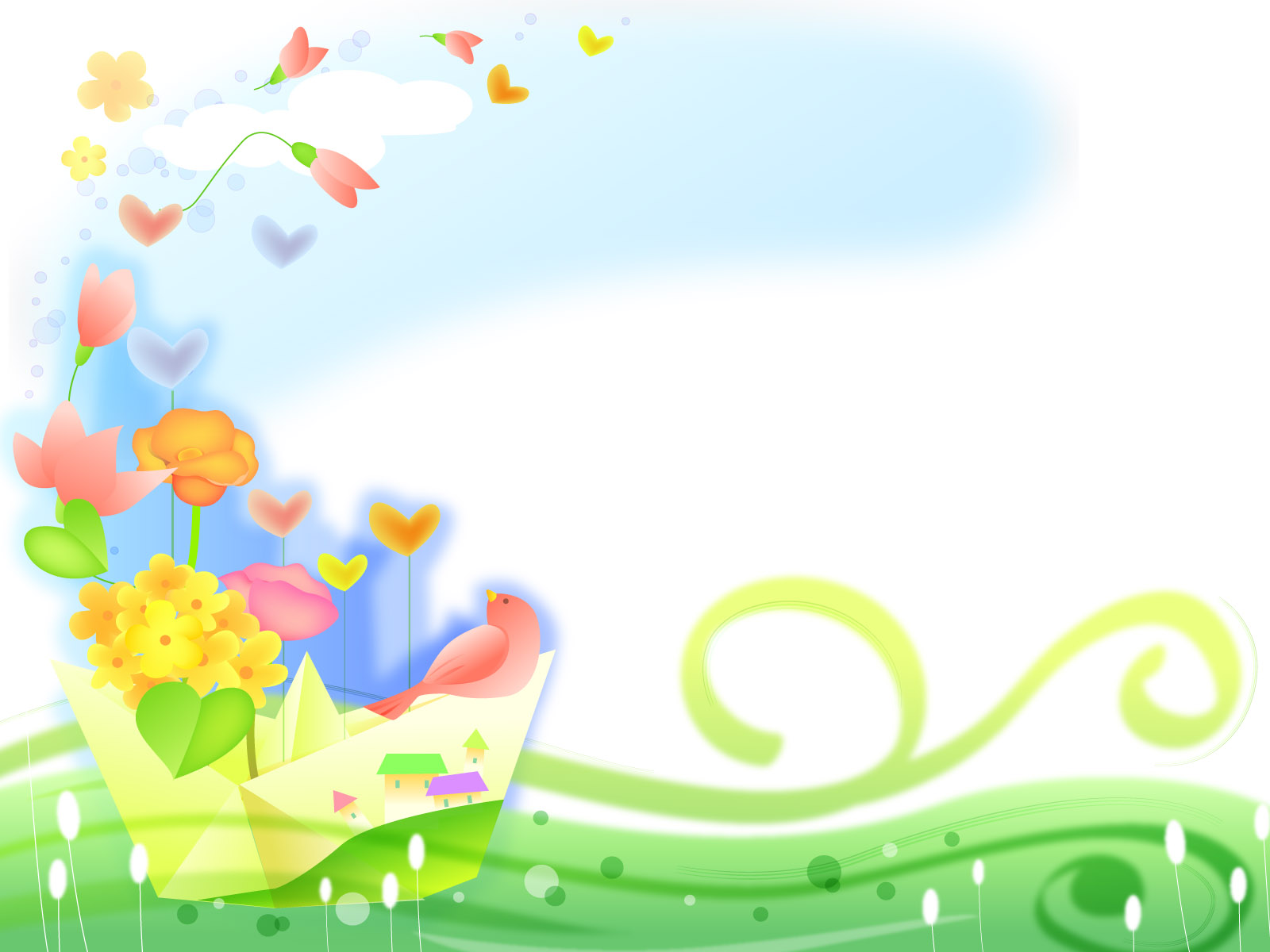 Технологии обеспечения 
социально-психологического благополучия ребенка- 

совокупность мероприятий,
 обеспечивающих комфортное и позитивное пребывание ребенка
 в детском саду.
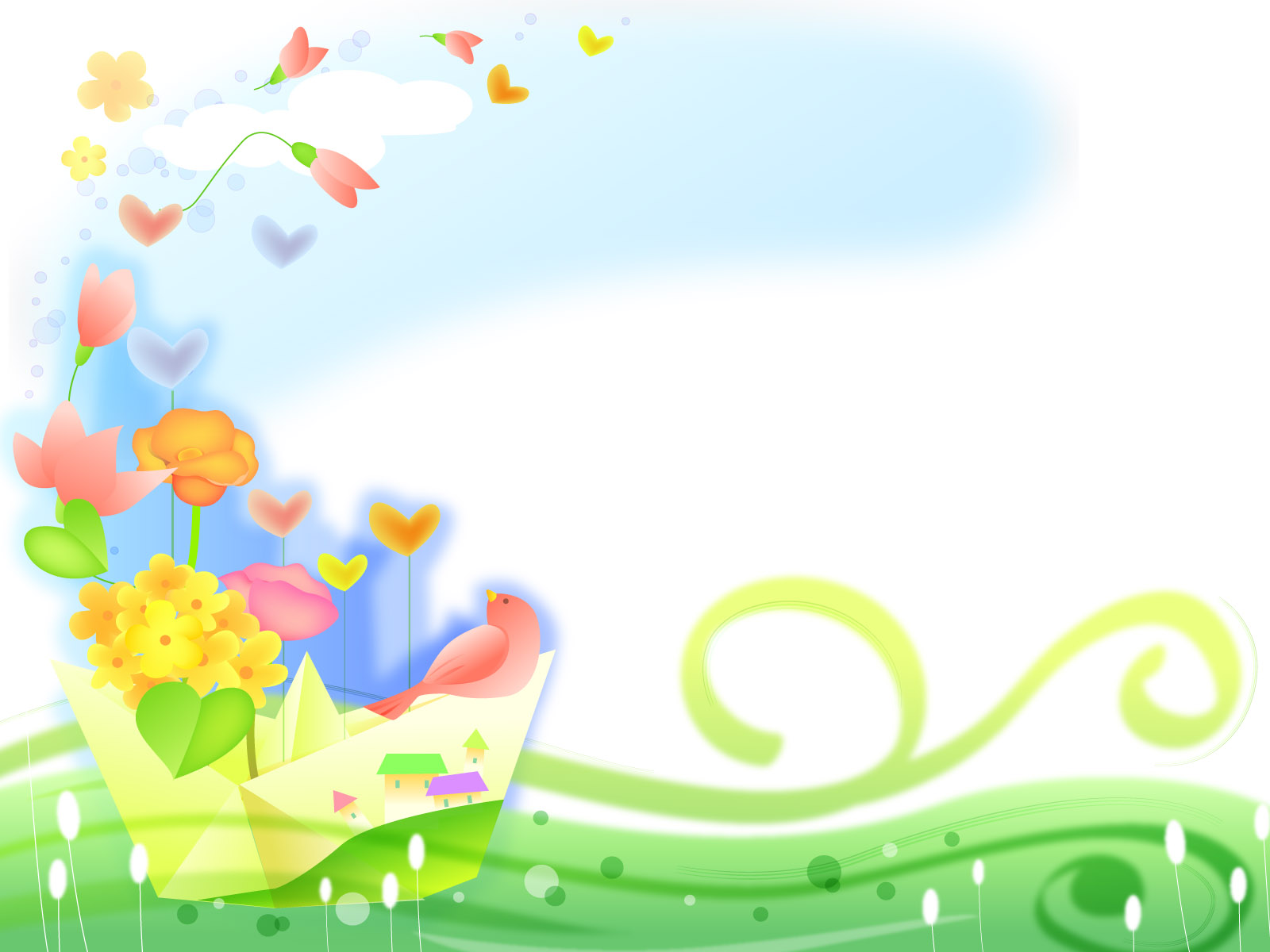 Задача

– обеспечение эмоционального комфорта и позитивного психологического самочувствия ребенка в процессе общения со сверстниками и взрослыми в детском саду, семье
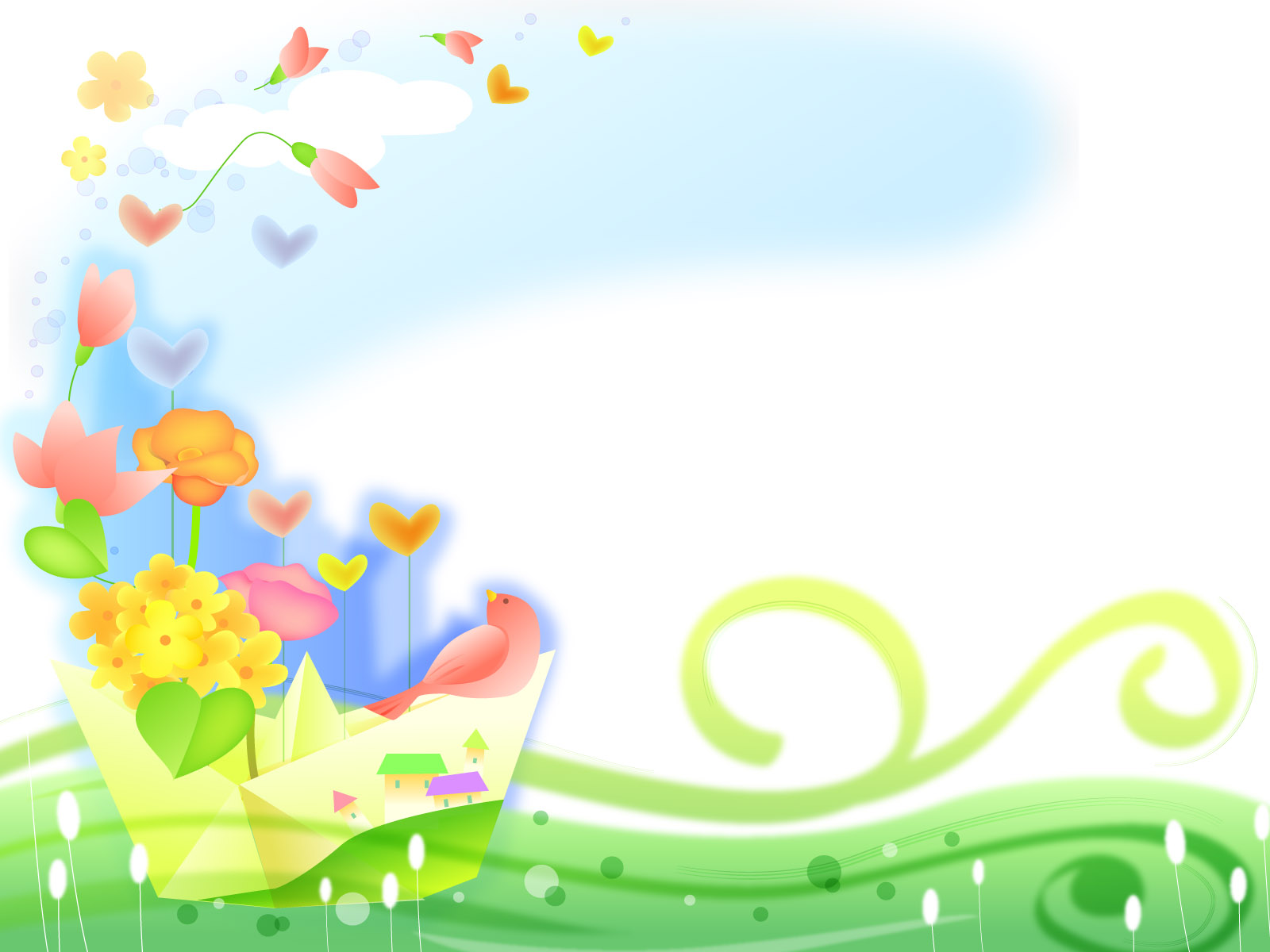 Виды  технологий обеспечения 
социально-психологического благополучия ребенка
- тренинги
релаксация
стретчинг 
психогимнастика 
-коррегирующая гимнастика после дневного сна
 технологии  арттерапии
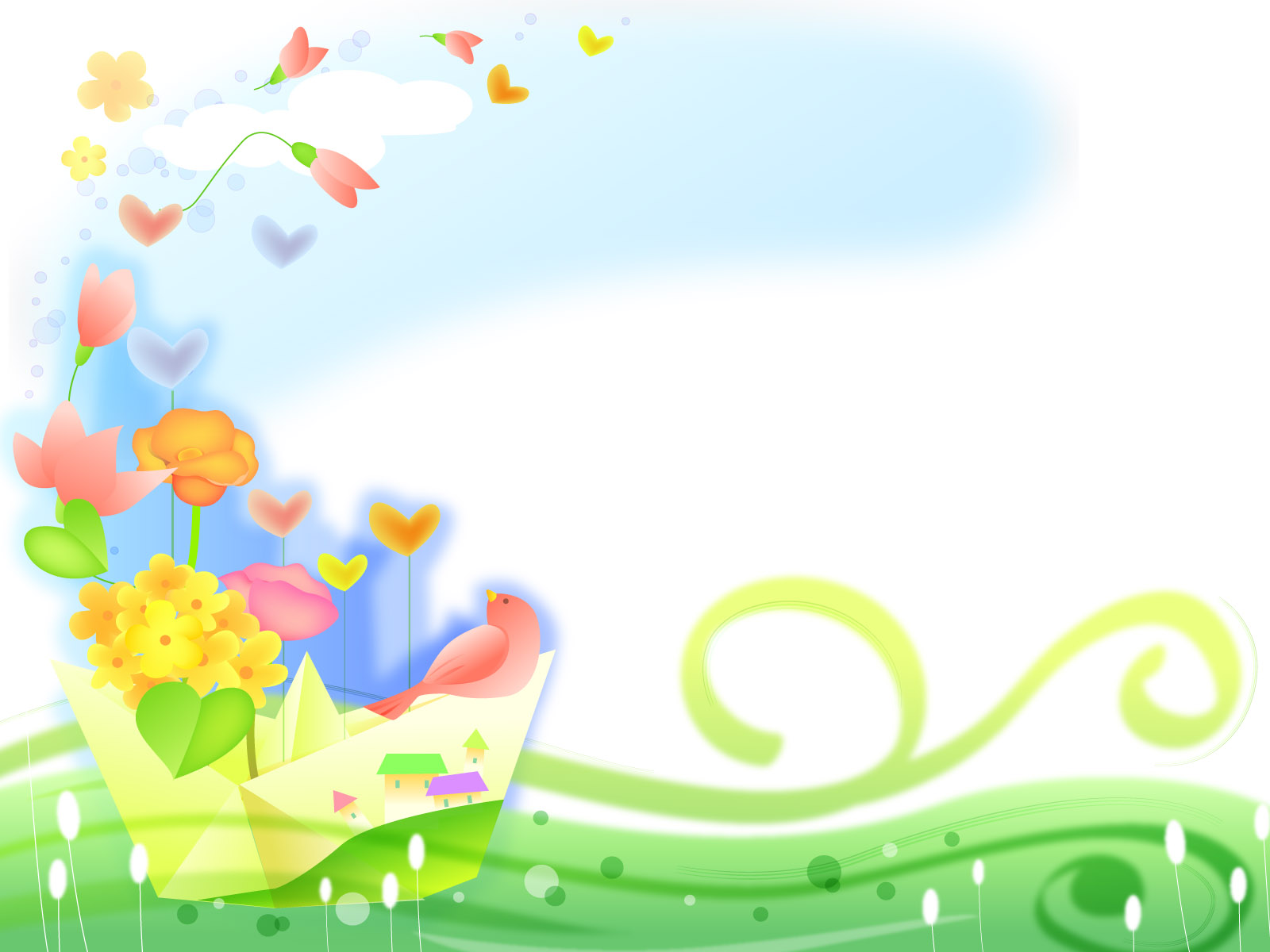 Виды  арттерапии  для  дошкольников
Музыкотерапия
Кинезитерапия (танцевально-двигательная терапия), включающая хоротерапию, коррекционную ритмику, ритмотерапию и танцтерапию
Изотерапия – рисуночная терапия
 Куклотерапия
Сказкотерапия
Акватерапия
Песочная терапия
Игротерапия как важнейшая игровая методика коррекции
Улыбкотерапия
Цветотерапия (хромотерапия) – лечение цветом
Маскотерапия,
 Оригами
Анималотерапия (лечение с помощью животных)
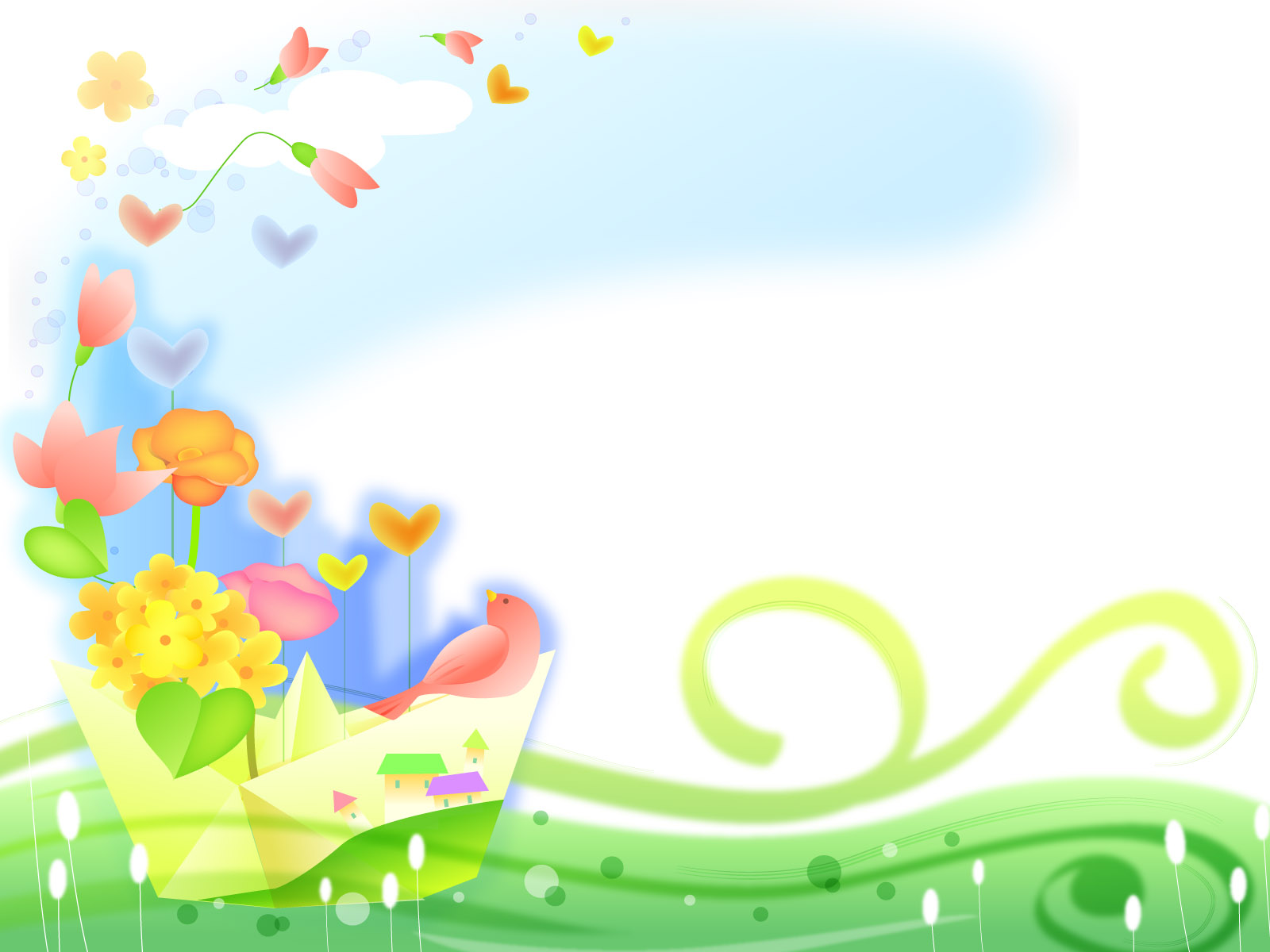 Достоинства  арт – терапии
Доступность. 
не требуется каких-то специальных условий, дорогостоящих материалов, длительной подготовки. 
Отсутствие противопоказаний и ограничений
 Лечение творчеством  можно «прописывать» всем – от  мала до велика. Это самый безобидный и эффективный способ разрядки, избавления от негативной энергии

Привлекательность

Понятность 

Безопасность.
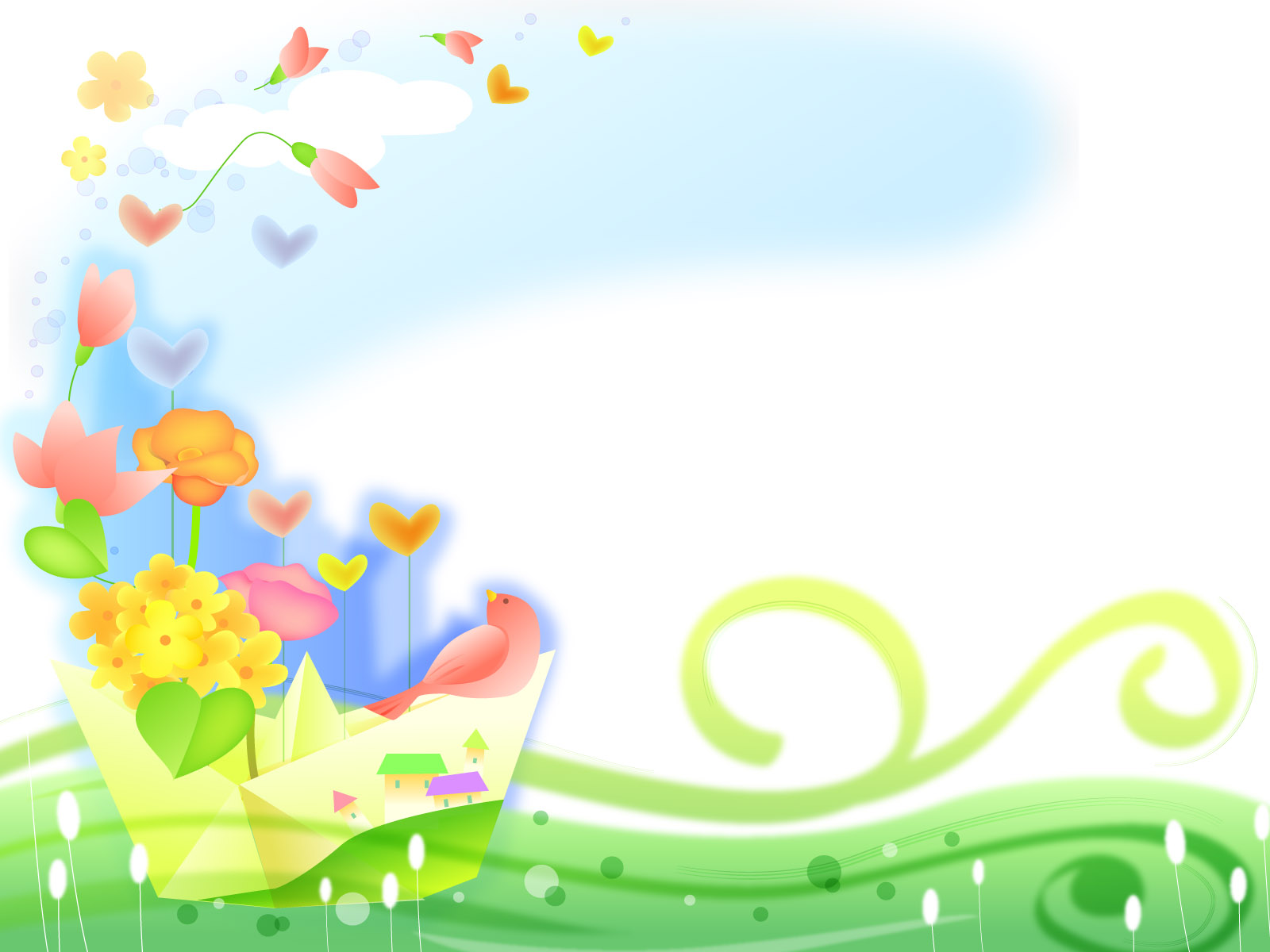 Основные функции арт-терапии
Координирующая
Познавательная
 Развивающая
Адаптационная
Коммуникативная 
 Стимулирующая
Диагностическая 
 Психотерапевтическая
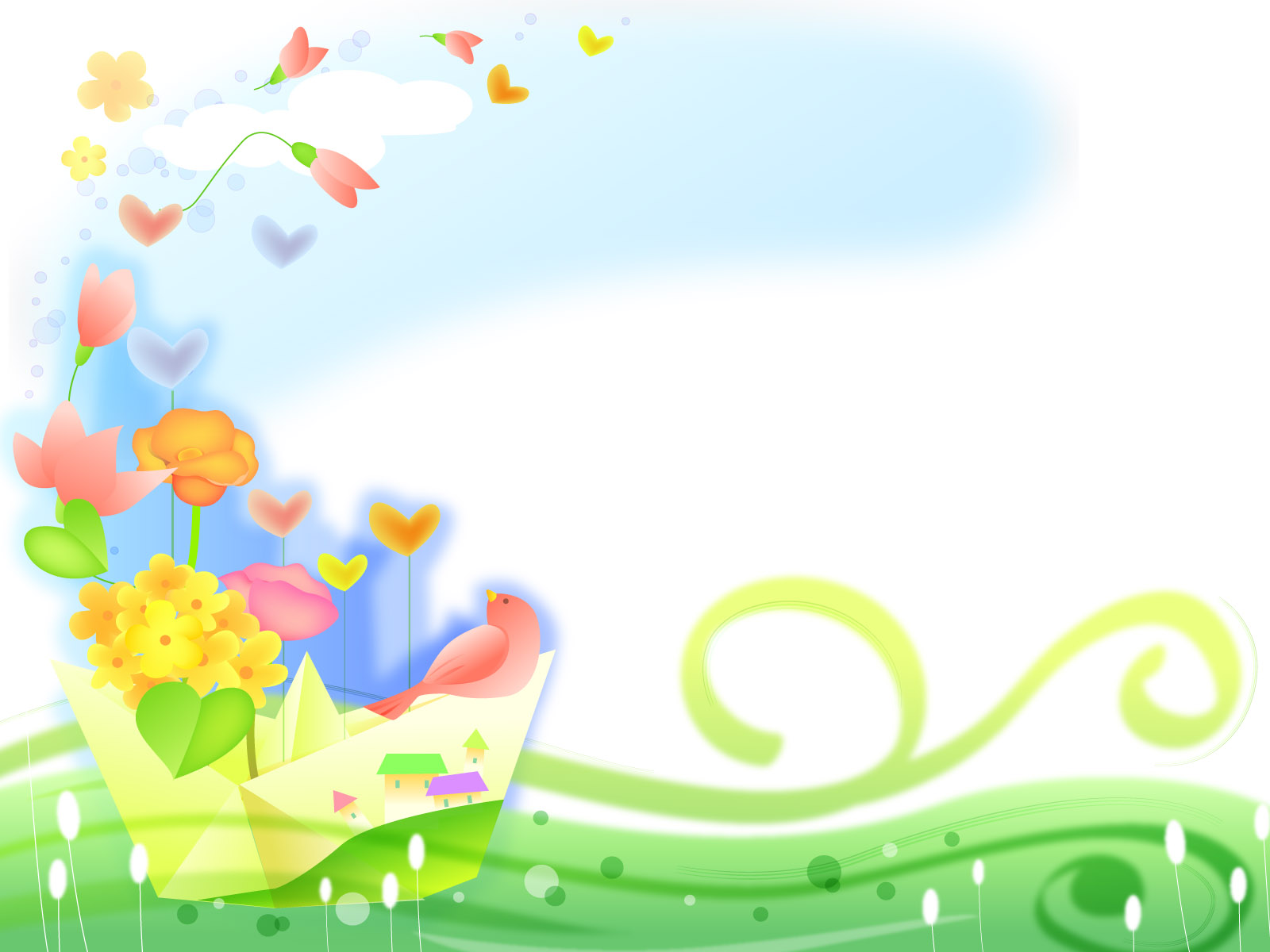 Спасибо 
за  внимание